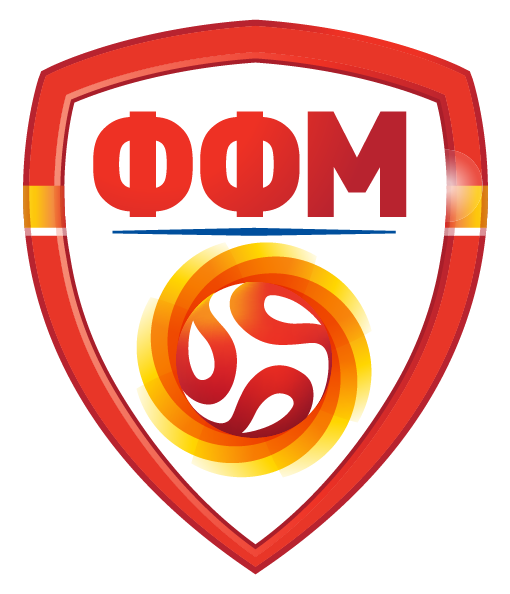 SELEKTIRAWE
За паралелки по фудбал за учебна година 2016/2017
2016
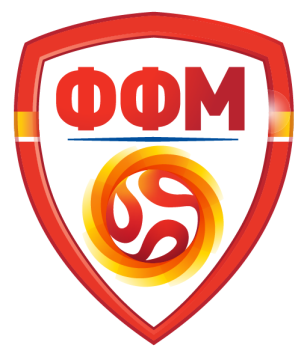 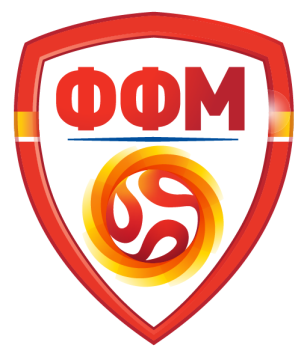 СЕЛЕКТИРАЊЕ 2016
За паралелки по фудбал за учебна година 2016/2017
Април / Мај 2016
Гостивар (други градови кои ги опфаќа ова селектирање: Кичево)
Датум: 26.04.2016 (вторник)
Место: Терен на Општина Гостивар со вештачка трева 
Почеток: 15.00 часот  
Собир и евидентирање: 14.00 часот – пријавување најдоцна до 20.04.2016г. кај регионалниот координатор Арѓент Беќири 078/225-555
Тетово (други градови кои ги опфаќа ова селектирање: нема)
Датум: 26.04.2016 (вторник)
Место: Терен на Општина Тетово со вештачка трева 
Почеток: 10.00 часот  
Собир и евидентирање: 9.00 часот – пријавување најдоцна до 20.04.2016г. кај регионалниот координатор Фисник Хисени 070/769-466
Охрид (други градови кои ги опфаќа ова селектирање: Струга и Дебар)
Датум: 06.05.2016 (петок)
Место:Терен на Општина Охрид со вештачка трева Биљанини Извори
Почеток: 12.00 часот  
Собир и евидентирање: 11.00 часот – пријавување најдоцна до 20.04.2016г. кај регионалниот координатор Гоце Толески 078/208-604
Битола (други градови кои ги опфаќа ова селектирање: Ресен, Демир Хисар)
Датум: 27.04.2016 (среда)
Место: Терен на Општина Битола со вештачка трева 
Почеток: 15.00 часот  
Собир и евидентирање: 14.00 часот – пријавување најдоцна до 20.04.2016г. кај регионалниот координатор Лазo Гаштаров 076/282 070
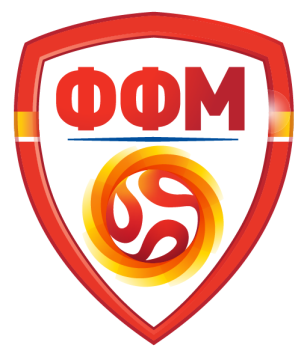 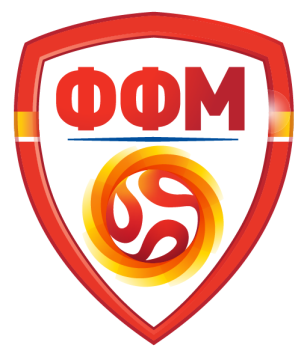 СЕЛЕКТИРАЊЕ 2016
За паралелки по фудбал за учебна година 2016/2017
Април / Мај 2016
Прилеп (други градови кои ги опфаќа ова селектирање: Крушево, М. Брод, Кавадарци и Неготино)
Датум: 27.04.2016 (среда)
Место: Терен на Општина Прилеп со вештачка трева
Почеток: 12.00 часот  
Собир и евидентирање: 11.00 часот – пријавување најдоцна до 20.04.2016г. кај регионалниот координатор Тони Наумоски 078/308-575
Струмица (други градови кои ги опфаќа ова селектирање: Гевгелија, Валандово, Радовиш, Дојран, Берово, Пехчево, Миравци, Демир Капија)
Датум: 28.04.2016 (четврток)
Место: Стадион Младост или Терен на Општина Струмица со вештачка трева (ако биде готов)
Почеток: 15.30 часот  
Собир и евидентирање: 14.30 часот – пријавување најдоцна до 20.04.2016г. кај регионалниот координатор Васко Георгиев 075/259-453
Штип (други градови кои ги опфаќа ова селектирање: Кочани, Виница, Свети Николе, Пробиштип, Делчево, Кратово, Крива Паланка, Каменица)
Датум: 28.04.2016 (четврток)
Место: Терен на Општина Штип со вештачка трева
Почеток: 10.00 часот  
Собир и евидентирање: 09.00 часот – пријавување најдоцна до 20.04.2016г. кај регионалниот координатор Димитар Маџунаров 078/476-715
Велес (други градови кои ги опфаќа ова селектирање: Градско)
Датум: 04.05.2016 (среда)
Место: Тренинг Центар на ФФМ - Терени со вештачка трева во Скопје – организиран превоз од ФФМ за поаѓање ќе ги информира координаторот
Почеток: 17.00 часот  
Собир и евидентирање: 14.30 часот во Велес пријавување најдоцна до 20.04.2016г. кај регионалниот координатор Димитар Здравковски 071/274-402
Скопје (други градови кои ги опфаќа ова селектирање: Куманово)
Датум: 04.05.2016 (среда) 
Место: Тренинг Центар на ФФМ - Терени со вештачка трева 
Почеток: 10.00 часот  
Собир и евидентирање: 09.00 часот – пријавување најдоцна до 20.04.2016г. кај регионалниот координатор Марјан Јовановски 078/748-915
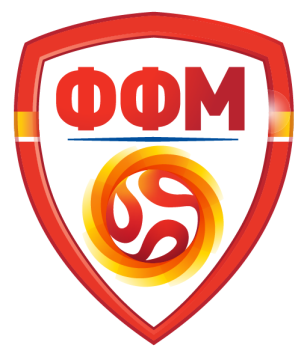 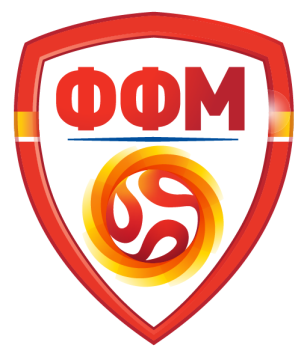 СЕЛЕКТИРАЊЕ 2016
За паралелки по фудбал за учебна година 2016/2017
НАПОМЕНА:Втор круг ќе се организира во деновите 25 и 26 Мај 2016 година, на Тренинг Центарот на ФФМ со почеток во 11.00 часот, а превозот на кандидатите ќе биде организиран од страна на ФФМ преку наведените регионални координатори.
СЕЛЕКТИРАЊЕ 2016
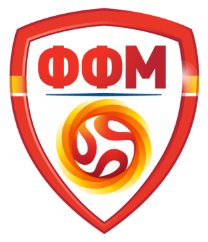 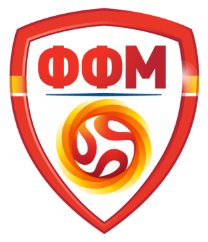 За паралелки по фудбал за учебна година 2016/2017
Комисија за селектирање
За фудбалери
Г-дин Зоран Стратев – Координатор на младите национални тимови на ФФМ
Г-дин Ѓорѓи Јовановски – Претседател на Тренерски одбор на ФФМ
Г-дин Јетон Несими – Селектор на У-19 Националниот Тим на Македонија
Г-дин Вујадин Станојковиќ – Селектор на У-18 Националниот Тим на Македонија
Г-дин Добринко Илиевски – Селектор на У-17 Националниот Тим на Македонија
Г-дин Дашмир Беари – Селектор на У-16 Националниот Тим на Македонија
Г-дин Горан Станиќ – Тренер во паралелките по фудбал Спортска Академија
Г-дин Неџат Шабани – Тренер во паралелките по фудбал Спортска Академија
Г-дин Горан Георгиевски – Пом. Тренер во паралелките по фудбал Спортска Академија
Г-дин Хајрис Скендеровиќ – Пом. Тренер во паралелките по фудбал Спортска Академија
Г-дин Марио Вујовиќ – Тренер во УЕФА – ФФМ Академијата
Г-дин Звонко Златановски – Тренер во УЕФА – ФФМ Академијата
Г-дин Роберт Стојановски – Тренер во УЕФА – ФФМ Академијата
За голмани
Г-дин Зоран Мицевски, Г-дин Гого Јовчев и Г-дин Ѓорги Јовановски  
Тренери на голмани за млади Национални Тимови на Македонија
Доктор и Физиотерапевти
Проф. Д-р. Ванчо Поп-Петровски
Г-дин Горан Ѓошев и Г-ца Ирена Ангеловска
Жарко Игњатовски – Контакт лице од ФФМ                                                  070/278-573
Зоран Стратев– Контакт лице од ФФМ                                                            071/343-874